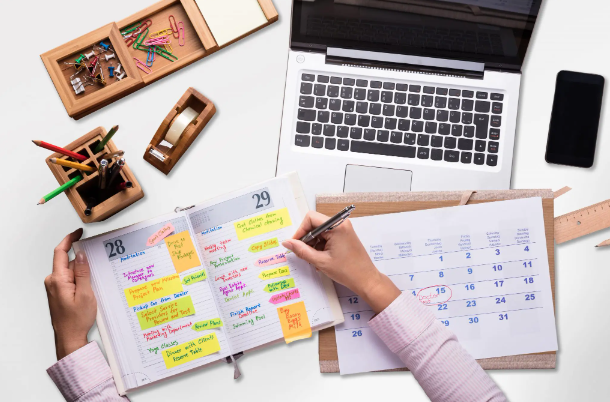 Técnicas de gestão do TempO
ORGANIZAÇÃO
[Speaker Notes: NOTA:
para alterar a imagem neste dispositivo, selecione a mesma elimine-a. Em seguida, clique no ícone Imagens no marcador de posição para inserir a sua imagem.]
Técnicas de gestão do Tempo
Organização do dia 
de trabalho
ORGANIZAÇÃO
2
O planeamento do tempo –  dicas para a elaboração dos seus planos:
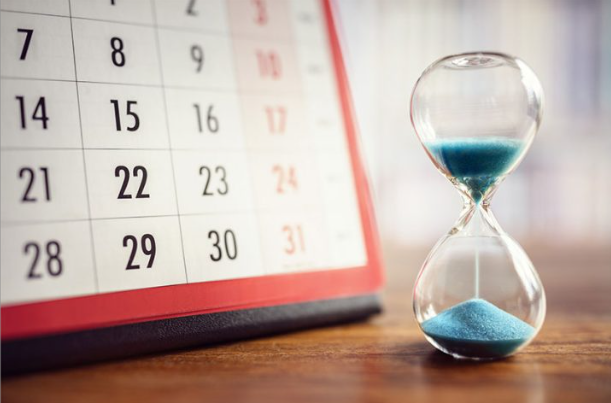 Regras  a  observar  na  elaboração  de  um plano:
Considerar o dia, a semana, o mês e o ano como conjuntos.

Fazer  figurar,  no  plano,  tempos  fortes  e tempos  de  respirar,  de  modo  a  reduzir  ao máximo os momentos de pressão.
ORGANIZAÇÃO
O planeamento do tempo –  dicas para a elaboração dos seus planos:
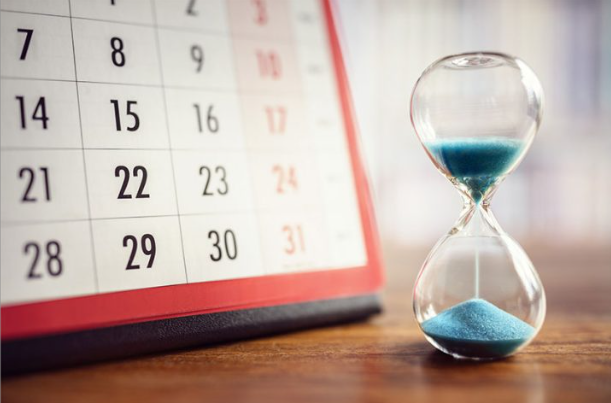 Prever   os   compromissos   e   obrigações fixas de curto, médio e longo prazo.
Reservar, tempo para a reflexão e para o trabalho solitário.

Utilizar  grelhas  /  fichas  de  planeamento que  permitam  uma  fácil  leitura.  Se  der jeito, usar símbolos e cores.
ORGANIZAÇÃO
Ao fazer seu plano diário, não se esqueça de:
ORGANIZAÇÃO
Ao fazer seu plano diário, não se esqueça de:
ORGANIZAÇÃO
6
6
Planeamento para o Sucesso
Elabore uma lista
Mantenha    sempre    uma    lista    dos    “afazeres”    e certifique-se de que atribui uma prioridade a cada uma das tarefas, usando um sistema simples:




+++ elevada

++  média


+ baixa
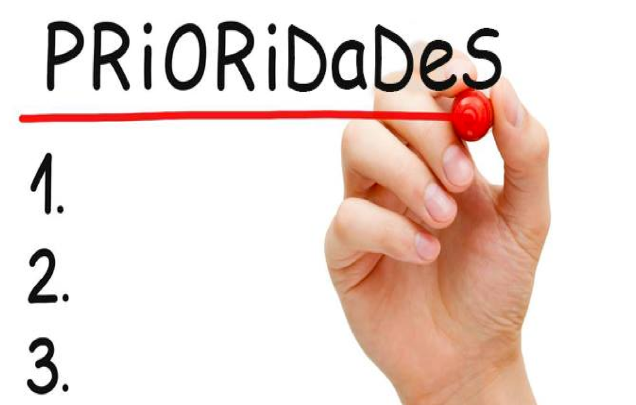 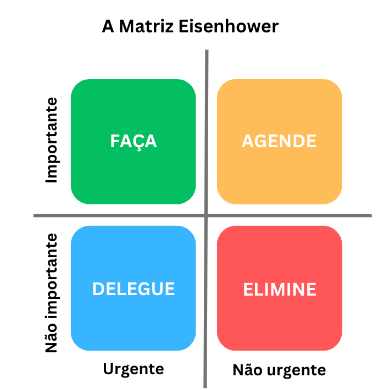 6
7
Planeamento para o Sucesso
Lista dos Afazeres – exemplo
 Preparar a reunião de sexta-feira à tarde
Tarefa
 Média
Prioridade
 Amanhã às 09:00 horas
Início
 Sexta-feira de manhã
Fim do prazo
6
8
Planeamento para o Sucesso
Lista dos Afazeres – exemplo
 Enviar o relatório para o cliente por correio
Tarefa
 Elevada
Prioridade
 Imediatamente
Início
 Amanhã de manhã
Fim do prazo
6
9
Planeamento para o Sucesso
Lista dos Afazeres – exemplo
 Verificar o economato
Tarefa
 Baixa
Prioridade
 Última	semana do mês
Início
 Fim do mês
Fim do prazo
7
0
Planeamento para o Sucesso
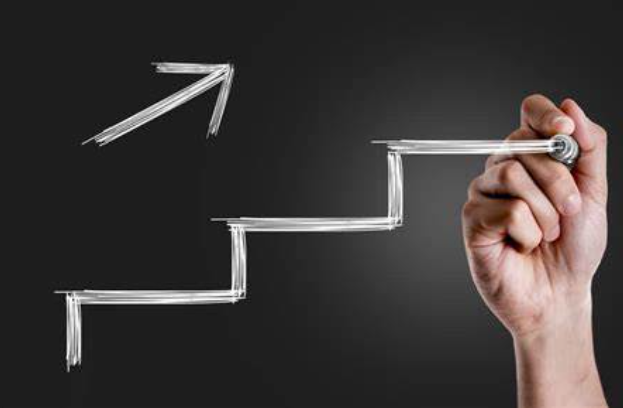  Comprometa-se com um início




Após ter atribuído prioridades, fixe a altura em que vai começar.
Muitas pessoas concentram-se em prazos; se é esse o   seu   caso,   irá   deixar   as   coisas   até   ao   último minuto!...
7
1
Planeamento para o Sucesso
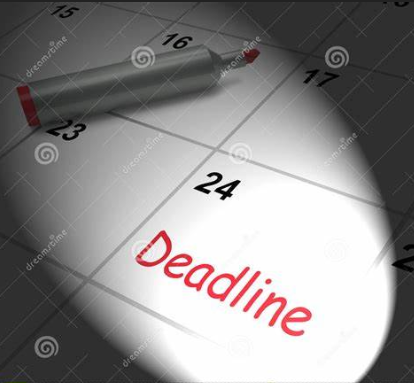 Os prazos atuam como ímanes que o irão arrastar...
Se o prazo termina na 6ª feira, passará toda a semana a pensar:
«Não preciso de me preocupar até 6.ª feira; vou começar amanhã!»
... E, de repente, é 6.ª feira e já não tem tempo!!!
Reuniões Eficazes
Técnicas de gestão do Tempo
Organização e condução de reuniões
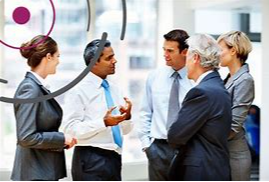 As reuniões de equipa são um método de comunicação, de acordo com diferentes objetivos:

Comunicar informação ou conselho;
Transmitir instruções
Resolver conflitos;
Tomar ou implementar decisões;
Gerir ideias criativas;
Apresentar proposta par discussão e tomada de decisão.
14
Técnicas de gestão do Tempo
Organização e condução de reuniões
A eficácia de qualquer reunião depende de três processos:

• Preparação adequada;
• Liderança adequada;
• Avaliação do desenvolvimento da reunião.
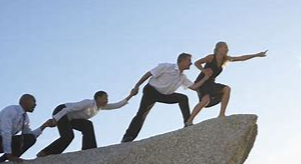 15
Técnicas de gestão do Tempo
16
Técnicas de gestão do Tempo
17
Técnicas de gestão do Tempo
Pontos essenciais para preparação de uma reunião
Reunião do Departamento XPTO

Data: __/___/___
Local:_____________
Objetivos:
Participantes:





Documentos necessários para a execução da reunião
Atas das reuniões
Data, hora, local de uma próxima reunião
Outros assuntos
Data e Horário: é importante não só definir  uma hora para iniciar, mas, sobretudo, uma hora para terminar a reunião.
Local: em que sala/empresa a reunião irá realizar-se.
Temas da Agenda
Responsabilidades: quem é o responsável por cada tema?
Duração: quanto tempo calendarizado para cada tema.
18
Técnicas de gestão do Tempo
19
Técnicas de gestão do Tempo
20
Técnicas de gestão do Tempo
Realização da Reunião
 
Controlar eficazmente uma reunião consiste em antecipar os problemas antes que eles surjam.




Fundamental interpretar a linguagem corporal dos participantes , de modo a encorajar o comportamento correto, a evitar problemas e a obter um resultado positivo para a reunião.
21
Boas e más reuniões…
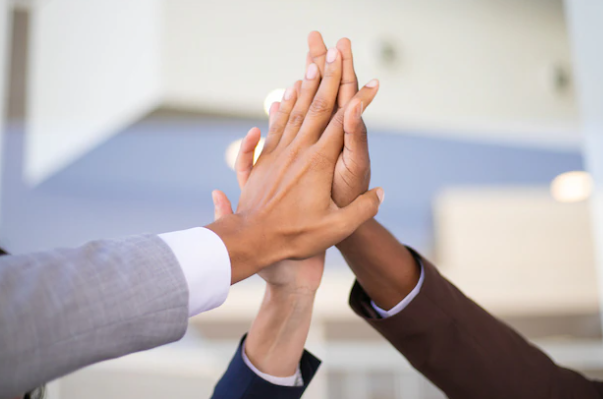 As más reuniões são intermináveis, desorganizadas, ficamos com a sensação de que não tiveram utilidade nenhuma;
As boas reuniões deixam os participantes motivados e com a sensação de que algo importante foi alcançado.
Reuniões eficazes
Estabelecer e cumprir objetivos
Reuniões eficazes
Alcançam os objectivos predefinidos para a reunião;
São eficientes a nível de tempo e produtividade;
Servem um propósito (têm um objetivo)
São estruturadas:
Preparação
Execução
Seguimento
Reuniões eficazes
Antes da reunião…
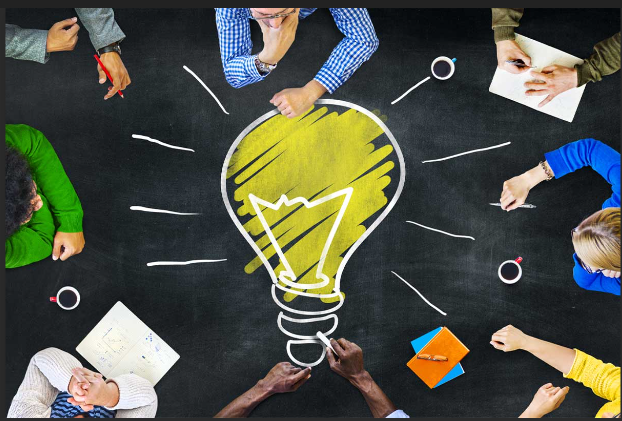 Qual é o objetivo da reunião?
o Pretende fornecer informações à equipa ou comunicar uma decisão? 
o Precisa de opiniões sobre um assunto ou ajuda para resolver um problema?
Antes da reunião…
Qual é o resultado esperado da reunião?
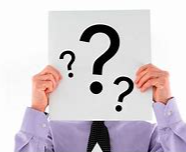 o Pense no assunto como uma frase do tipo: 
"Quero que as pessoas compreendam a nova política da empresa, para que aprovem o orçamento necessário" ou 
"Preciso de uma lista de recomendações para poder tomar uma decisão sobre o problema X".
Antes da reunião…
A reunião é a melhor forma para atingir os objetivos propostos?
o Existem meios mais adequados (telefone, e-mail, etc.)?








 o Como preparar a informação para as pessoas que não precisam de estar presentes?
Quem precisa de estar presente?
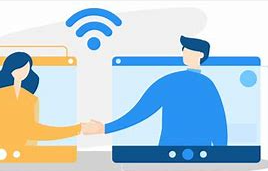 Definir objetivos e manter o foco
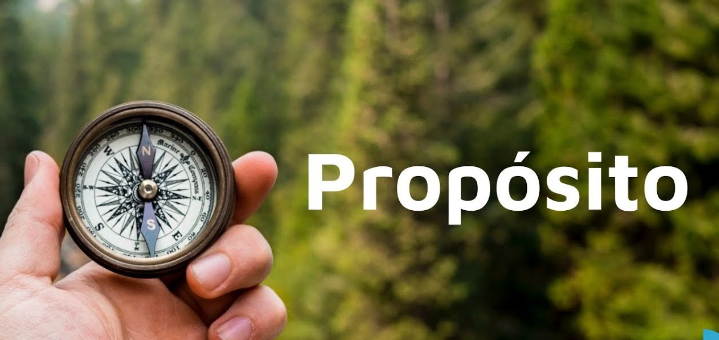 Reuniões eficazes
Reuniões eficazes
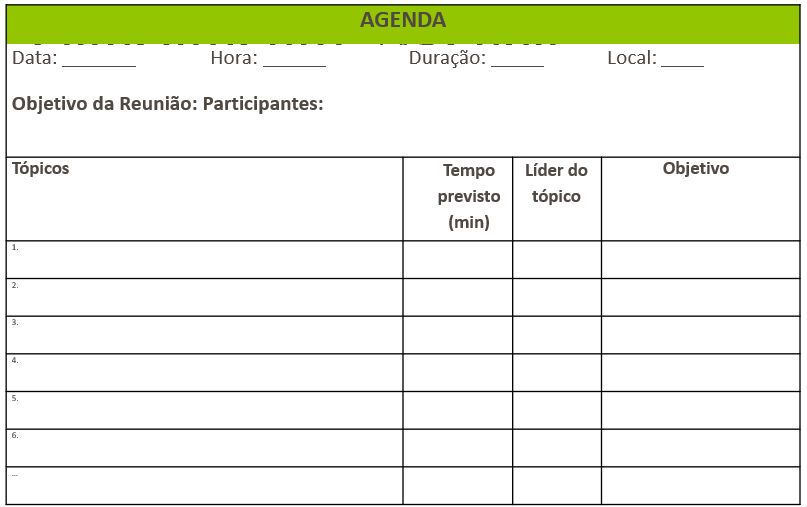 AGENDA
Execução
Controlar comportamentos
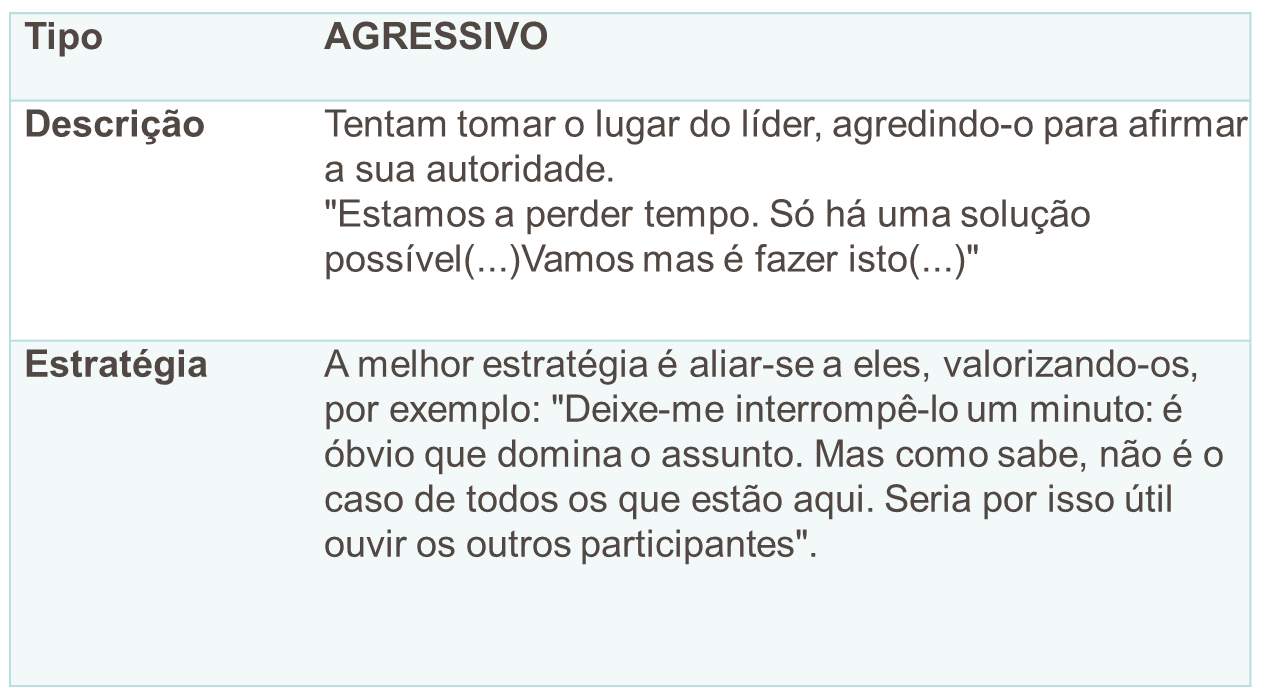 Controlar comportamentos
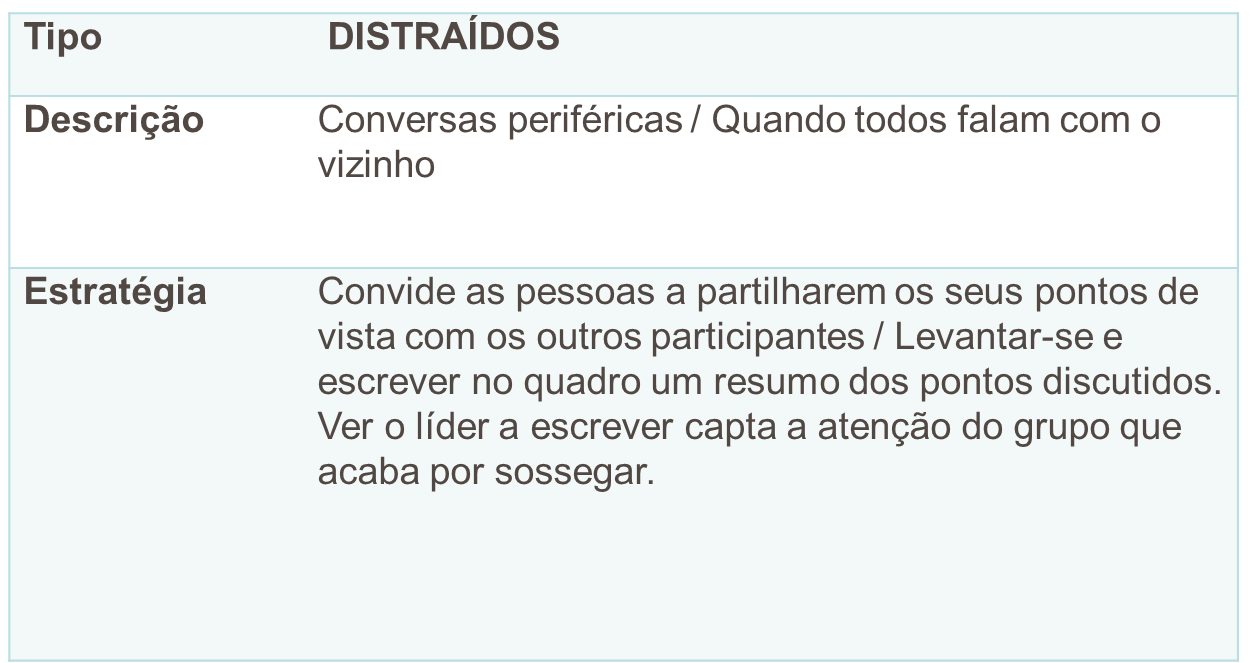 Controlar comportamentos
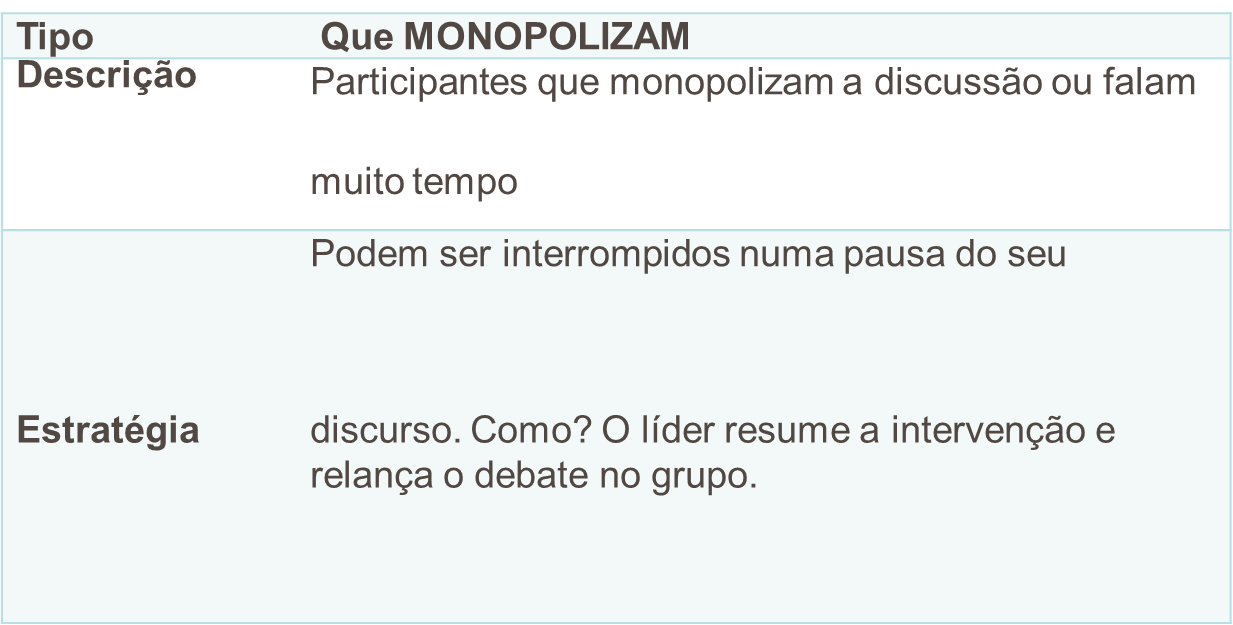 Controlar comportamentos
Divulgar o plano da reunião
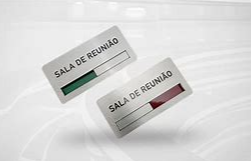 Hora da reunião;

Local;

Objetivos e assuntos a serem discutidos;

Resultados esperados;

Preparação necessária por parte de cada um dos participantes.
Divulgar o plano da reunião
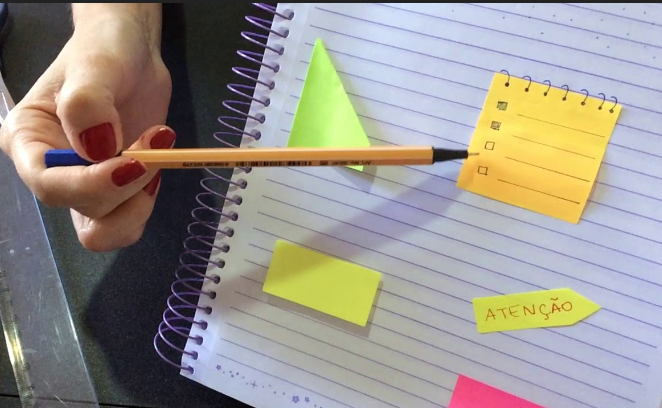 Nomear responsáveis por tópico;


Distribuir	informação	necessária	à	participação de cada um;
Recolher	feedback	e participantes sobre o plano.
sugestões	dos
Coordenar a reunião
Regras para garantir o sucesso
Seguimento
Após a reunião…
Pontos-chave
Criar registos escritos efetivos e operacionalizáveis
Tomar notas/ Elaborar Atas
Tomar notas/ Elaborar Atas
5 Minutos de Revisão
O que fazer se surgir algo que requeira uma ação imediata, mas se você não tiver deixado “tempo de contingência” suficiente na agenda?

Reveja as outras tarefas da agenda e para cada uma deve
surgir a pergunta:

- É importante?

- É urgente?

Se a resposta for não, pergunte-se se a tarefa pode ser adiada, delegada ou completada em outro momento.
Aspetos a ter em conta:
47
Não
As interrupções são válidas?
Aprenda a dizer “não” aos pedidos das outras pessoas
Não
É capaz de antecipar acções realizando reuniões regulares?
DISTRAI-SE COM INTERRUPÇÕES FREQUENTES?
Programe uma hora regular para interrupções não urgentes
Marque reuniões regulares para acabar com a necessidade das interrupções
Reserve um tempo de contingência para as interrupções urgentes
REDUZIR INTERRUPÇÕES
48
COMBATER A PROCRASTINAÇÃO
Falta-lhe energia para completar uma tarefa?
Agende trabalhos difíceis para altura s do dia em que se sente mais activo
Sim
Não
TEM TENDÊNCIA A PROCRASTINAR E A ADIAR TAREFAS?
As tarefas aparecem com frequência esmagadora?
Divida o trabalho em partes mais pequenas
Sim
Não
Use técnicas de reforço para se motivar
Sim
Falta-lhe motivação?
49
LIDAR COM O PERFECCIONISMO
Seja realista quanto ao que é capaz de alcançar
TEM DIFICULDADE EM TERMINAR TAREFAS?
Defina prazos para si mesmo
50
Técnicas de Gestão do Tempo
51
Qual o valor do Tempo para si?
Gerir o tempo é a arte do saber viver mais e melhor!!
52